Instructions
This slide set is for you to use in your professional capacity to help improve the healthcare response to cardiovascular disease in pregnancy.
You can use all or some of the slides, but please do not change the slides.
However, if you feel you must  modify one of our slides, please remove the CDPH and CMQCC logos.
If you want to add one of your own slides, please use a “generic” slide template, but do not add CDPH or CMQCC logos.
Thank you for respecting our intellectual property  using these guidelines.
Please provide us feedback and recommendations for improving the slide set:  info@cmqcc.org or feel free to send us a copy of the slide set you have developed so we can get feedback on how our slides have been helpful.
Improving Health Care Response to Cardiovascular Disease in Pregnancy and Postpartum: A California Quality Improvement Toolkit
The CVD Toolkit was developed by CMQCC at Stanford University under contract with CDPH with funding from federal Title V MCH Block grant
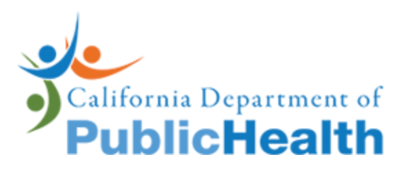 © California Department of Public Health, 2017
[Speaker Notes: Talking points revised 9/28/17

This toolkit is one in a series of maternal quality toolkits to help improve the quality of maternity care in California

These toolkits are provided free of charge to anyone and can be found on the CMQCC website.

Other toolkits in this series:  

Improving Health Care Response to Obstetric Hemorrhage, V2.0, 2015 (V1.0 released in 2010)
Improving Health Care Response to Preeclampsia, 2014
Elimination of Non-medically Indicated (Elective) Deliveries Before 39 Weeks Gestational Age, 2010 (Licensed to March of Dimes)

Toolkits in process:
Improving Health Care Response to Maternal Venous Thromboembolism (forthcoming)]
Cardiovascular Disease in Pregnancy and Postpartum Task Force
Chair:  		Afshan Hameed MD—UC Irvine 
Co-Chair: 	Christine H. Morton PhD—CMQCC
WRITING GROUP
Deirdre Anglin MD, MPH—USC
Julie Arafeh MSN, RN—Stanford
Alisa Becket—WomenHeart 
Leona Dang-Kilduff, RN, MS, CDE—RPPC 
Elyse Foster, MD—UC San Francisco 
Abha Khandelwal, MD—Stanford
Elizabeth Lawton, MHS—CDPH/MCAH
Elliott Main, MD—CMQCC
Barbara Murphy, MSN, RN—CMQCC
Monica Sood, MD—Kaiser Walnut Creek 
Maryam Tarsa MD, MAS—UC San Diego
Lisa Townsend—Sister to Sister
Jan Trial, EdD, RN, CNM—Memorial Care 
Julie Vasher, DNP, MSN, RNC-OB, CNS-BC—CMQCC
REVIEWER GROUP
Kathleen Belzer, CNM, NP—East Bay Perinatal
Chloe Bird, PhD—RAND
Susan Bogar, MSN, CNM—UCLA
Elisabeth Chicoine, MS, RN, PNP—Sonoma County Department of Health Services
Karen Clemmer, MN, PHN—Sonoma County Department of Health Services
Uri Elkayam, MD—USC
William (Bill) Gilbert, MD—Sutter Health System Sacramento
Tipu Khan, MD—California Academy of Family Physicians
Nathana Lurvey, MD—ACOG IX
Karen Ramstrom, DO, MSPH—CDPH/ Center for Family Health
Mari-Paule Thiet, MD—UCSF
[Speaker Notes: TALKING POINTS, Updated 8/16/17

The CVD Task Force was composed of a writing group and a reviewer group, with a strong interdisciplinary membership (cardiology, emergency medicine, public health, maternal-fetal medicine, obstetrics, nursing, midwifery and sociology) and geographic representation.]
Disclaimer
The CVD Toolkit is considered a resource and does not define the standard of care in California. Users are advised to adapt the guidelines and the resources based on their local facility’s level of care and patient population and to not rely solely on the guidelines presented.
Presentation Topics
California Pregnancy Associated Mortality Review (CA-PAMR): Summary Findings
CA-PAMR: Cardiovascular disease (CVD) Findings
Introduction to CVD Toolkit
Proposed CVD Evaluation with Algorithms, B-Type Natriuretic Peptide (BNP) and Clinical Pearls
Postpartum Presentations (Emergency Department [ED], Primary Care Provider [PCP], or Obstetric [OB] Setting)
Racial Disparities in CVD
Guidelines for Adults with Heart Disease
[Speaker Notes: Talking points updated 9/27/17

No additional talking points]
California Pregnancy Associated Mortality Review (CA-PAMR)Summary of Findings
Maternal Mortality RateCalifornia and United States- 1999-2013
Maternal Deaths per 100,000 Live Births
HP 2020 Objective – 11.4 Deaths per 100,000 Live Births
SOURCE: State of California, Department of Public Health, California Birth and Death Statistical Master Files, 1999-2013.  Maternal mortality for California (deaths ≤ 42 days postpartum) was calculated using ICD-10 cause of death classification (codes A34, O00-O95,O98-O99). United States data and HP2020 Objective use the same codes. U.S. maternal mortality data is published by the National Center for Health Statistics (NCHS) through 2007 only.  U.S. maternal mortality rates from 2008 through-2013 were calculated using CDC Wonder Online Database, accessed at Center for Disease Control March 11, 2015. Produced by California Department of Public Health, Center for Family Health, Maternal, Child and Adolescent Health Division, March, 2015.
[Speaker Notes: TALKING POINTS, Updated 8/16/17
For several years, the US and CA maternal mortality rates were parallel– those deaths to a woman from any cause within 42 days of the end of the pregnancy. In 2013, the U.S. rates are projected to be nearly three times California’s rates.

The CA-Pregnancy Associated Mortality Review began in 2006 when rates were at their peak.

After a steady rise in maternal mortality from 1999-2006, rates of maternal deaths in California have dropped to a low three-year moving average of 6.9 deaths per 100,000 live births in 2011-2013. This represents a sustained and statistically significant decline in maternal mortality since 2008

 With this decline, California has achieved and surpassed the Healthy People 2020 objective for maternal mortality of 11.4 deaths per 100,000 live births.
 The decline in maternal mortality even continued during 2009 and 2010 when pregnant women were disproportionally impacted by the H1N1 influenza epidemic.
 California’s maternal mortality rates declined while U.S. maternal mortality rates increased, even though California accounts for one in eight births nationally.]
Maternal Mortality Rate (early and late deaths)California Residents - 1999-2013
Maternal Deaths per 100,000 Live Births
HP 2020 Objective – 11.4 Deaths per 100,000 Live Births
SOURCE: State of California, Department of Public Health, California Birth and Death Statistical Master Files, 1999-2013.  Maternal mortality for California (Early maternal deaths ≤ 42 days postpartum) was calculated using ICD-10 cause of death classification (codes A34, O00-O95,O98-O99) and code O96 is also included when calculating Early and Late Maternal Deaths up to one year postpartum.  Produced by California Department of Public Health, Center for Family Health, Maternal, Child and Adolescent Health Division, March, 2015.
[Speaker Notes: TALKING POINTS, Updated 8/16/17
Although early (<42 days) deaths have been in decline, maternal deaths occurring up to one year postpartum have remained relatively steady – this is where most of the maternal deaths due to CVD occur – outside the 42 day window of standard MMR calculations

When both early (<42 days postpartum) and late (43-365 days postpartum) maternal deaths are included, there were 15.2 deaths per 100,000 live births.

 This represents a decline from the peak rate in 2005 of 19.1 deaths per 100,000 live births, however it is not as strong as that observed among the early maternal deaths.

 Maternal mortality may be shifting to late postpartum deaths as chronic diseases, like cardiovascular disease, play a prominent role in maternal deaths. This is especially true for peripartum cardiomyopathy, a type of cardiovascular disease unique to pregnancy which typically occurs in the last month of pregnancy through the fifth month postpartum and is consistent with recent data published by the California Pregnancy-Associated Mortality Review (CA-PAMR)1, 2  and by the Centers for Disease Control3 




1 Main E, McCain C, Morton C, Holtby S, Lawton E. Pregnancy-Related Mortality in California: Causes, Characteristics, and Improvement
Opportunities. Obstetrics and Gynecology. 2015. doi: 10.1097/AOG.00000000000007462 Hameed AB, Lawton E, McCain, C, Morton C, Mitchell C, Main E, Foster E. Pregnancy-Related Cardiovascular Deaths in California: Beyond
Peripartum Cardiomyopathy. American Journal of Obstetrics and Gynecology. 2015 (in press)
3 Creanga AA, Berg CJ, Syverson C, Seed K, Bruce FC, Callaghan WM. Pregnancy-related mortality in the United States, 2006-2010. Obstetrics and
Gynecology. 2015;125:5-12.]
Disparities in Maternal Mortality by Race/Ethnicity, California Residents; 1999-2013
Maternal Deaths per 100,000 Live Births
Ratio of African-American to White Maternal Mortality
SOURCE:   State of California, Department of Public Health, California Birth and Death Statistical Master Files, 1999-2013.  Maternal mortality rates for California (deaths ≤ 42 days postpartum) were calculated using ICD-10 cause of death classification (codes A34, O00-O95,O98-O99). Produced by California Department of Public Health, Center for Family Health, Maternal, Child and Adolescent Health Division, May, 2015.
[Speaker Notes: TALKING POINTS, Updated 8/16/17
Mortality rates for African-American women are the lowest they have been since 1999. In 2011-2013, there were 26.4 deaths among African-American women per 100,000 live births, half of what they were at the peak in 2005-2007. Still, African-American women continue to have a three- to four-fold higher risk of maternal mortality compared to White women. Some possible reasons for this persistent disparity include:

 African-Americans are disproportionately impacted by negative social determinants of health such as lower wages, access to housing, unsafe environments and racism.
  African-American women may have higher rates of underlying health conditions such as hypertension, obesity, and cardiovascular disease that complicate their pregnancies.
  The disparities may also reflect a disparity in health care that can be attributed to differences in health insurance, entry to prenatal care, and access or quality of care.
  Finally, the persistent disparity indicates that maternal mortality rates are decreasing proportionally among both African-American and White women. One group is not showing a greater increase or decline, thus the ratio remains steady.]
Background
The California Pregnancy-Associated Mortality Review (CA-PAMR) was started in 2006 by the California Department of Public Health in response to rising rates of maternal mortality with the goal of understanding and reducing maternal morbidity and mortality.
CA-PAMR found cardiovascular disease (CVD) to be the leading cause of pregnancy-related death in California.
[Speaker Notes: TALKING POINTS, Updated 8/16/17

No additional talking points]
CA-PAMR Quality Improvement Review Cycle
Toolkits
Hemorrhage 
Preeclampsia
CVD
[Speaker Notes: TALKING POINTS, Updated 8/16/17

This is the Quality Improvement Review Cycle that informs the process to collect and analyze the maternal mortality data which then contributes to QI toolkit development.]
CA-PAMR  Cardiovascular Disease (CVD) Findings
California Birth Cohort, 2002-2006
N=2,741,220
CA-PAMR FindingsIdentification and Confirmation of CVD Pregnancy-Related Deaths 2002-2006
Pregnancy-Associated Cohort 
N=864
Pregnancy-Related Deaths
N=257
Cardiovascular Pregnancy-Related Deaths
N=64
Other Cardiovascular 
N=22
Cardiomyopathy
N=42
Hameed A, Lawton E, McCain CL, et al. Pregnancy-Related Cardiovascular Deaths in California: Beyond Peripartum Cardiomyopathy. American Journal of Obstetrics and Gynecology 2015; DOI: 10.1016/j.ajog.2015.05.008
[Speaker Notes: TALKING POINTS, Updated 8/16/17

From 2002 to 2006, there were 2,741,220 California women who gave birth or had a fetal demise and 864 women who died while pregnant or within one year of pregnancy. Initial screening yielded 344 cases for Committee review and 257 were subsequently determined to be pregnancy-related by the CA-PAMR Committee. Among the pregnancy-related deaths, nearly a quarter (n=64) were due to CVD, for an incidence rate of 2.35 CVD deaths per 100,000 live births. Among the CVD deaths, two-thirds (n=42) met criteria for cardiomyopathy (1.54 cardiomyopathy deaths per 100,000 live births) and 22 deaths were from ‘Other Cardiovascular’ causes

Data Source: CA PAMR, Pregnancy-Related Deaths; 2002-2006 (N=257).
Hameed A, Lawton E, McCain CL, et al. Pregnancy-Related Cardiovascular Deaths in California: Beyond Peripartum Cardiomyopathy. American Journal of Obstetrics and Gynecology 2015; DOI: 10.1016/j.ajog.2015.05.008]
CA-PAMR Top 5 Causes of Death  2002-2006 (N=257)
CVD Pregnancy-Related Mortality Rate: 2.4 deaths /100,000 live births
[Speaker Notes: TALKING POINTS, Updated 8/16/17

REMINDER _ CVD is leading cause of pregnancy-related death in California and the U.S..

CAUSE OF DEATH: TOP FIVE CAUSES

Slide shows top five causes of death and how the CA-PAMR review changed the distribution by being able to better specify cause of death vs. what had been on the death certificate.  

CA-PAMR most frequent causes of pregnancy-related death 
25% from Cardiovascular disease (16% of those were cardiomyopathy) <CLICK TO SHOW RED CIRCLE> 
18% from preeclampsia or eclampsia10% from obstetric hemorrhage

Data Source: CA PAMR, Pregnancy-Related Deaths; 2002-2006 (N=257).]
CA-PAMR Pregnancy-Related DeathsCauses of Death, by Race/Ethnicity 2002-2006 (N=257)
*p<.05
[Speaker Notes: TALKING POINTS, Updated 8/16/17

DISPARITIES IN CAUSE OF DEATH OUTCOMES:  RACIAL/ETHNIC DISPARITIES 

45% of African-Americans died of any type of cardiac-related disease and African-American women were significantly more likely (p<.05) to die from CVD causes than women from all other racial/ethnic groups combined
African-Americans were almost 3 times as likely to die of cardiomyopathy as all other racial/ethnic groups combined 

43% of cardiomyopathy deaths were among African-Americans, even though African American women represented only 22% of the deaths. 
32% of African-American women died of cardiomyopathy, compared to 17% of white women 

(The CVD-pregnancy related mortality rate for African Americans was over eight times higher than that for Whites (17.1; CI 10.4, 23.7 versus 2.0; CI 1.0, 3.0 per 100,000 live births respectively – citation: Hameed A, Lawton E, McCain C, et al. Pregnancy-Related Cardiovascular Deaths in California: Beyond Peripartum Cardiomyopathy. American Journal of Obstetrics and Gynecology 2015; DOI: 10.1016/j.ajog.2015.05.008. )

 
Hispanic women were more likely to die of preeclampsia than all other racial/ethic groups combined (p<.05)





Data Source: CA PAMR, Pregnancy-Related Deaths; 2002-2006 (N=257).]
CA-PAMR Pregnancy-Related DeathsChance to Alter Outcome by Grouped Cause of Death2002-2006 (N=257)
* Two deaths lacked sufficient records to make determination (1 CVD, 1 preeclampsia).
[Speaker Notes: TALKING POINTS, Updated 8/16/17

PREVENTABILITY, also known as Chance to Alter Fatal Outcome

Overall 41% of the pregnancy-related deaths were determined by the CA-PAMR Committee to have had a good-to-strong chance of being prevented.
Some causes of death are more preventable than others:  OB Hemorrhage most chance to alter outcome; AFE least chance to alter outcome
When the chance to alter outcome was examined by causes of P-R death, the causes with the highest degree of potential preventability were: 
18 of the 25 cases of obstetrical hemorrhage (72%),
14 of the 23 cases of sepsis/infection (61%), and 
27 of the 44 cases of preeclampsia (61%).
In comparison, none of the 19 deaths from amniotic fluid embolism had a good-to-strong chance to alter outcome. 
 
Data Source: CA PAMR, Pregnancy-Related Deaths; 2002-2006 (N=257).]
CA-PAMR FindingsCardiomyopathy Subtypes 2002-2006
Cardiomyopathy*
N=42
Dilated Cardiomyopathy
N=29 (69%)
Hypertrophic Heart Disease
N=10 (24%)
*The type of cardiomyopathy (dilated or hypertrophic) could not be determined in 3 (7%) cases.
Hameed A, Lawton E, McCain CL, et al. Pregnancy-Related Cardiovascular Deaths in California: Beyond Peripartum Cardiomyopathy. American Journal of Obstetrics and Gynecology 2015; DOI: 10.1016/j.ajog.2015.05.008
[Speaker Notes: TALKING POINTS, Updated 8/16/17

From 2002 to 2006, there were 2,741,220 California women who gave birth or had a fetal demise and 864 women who died while pregnant or within one year of pregnancy. Initial screening yielded 344 cases for Committee review and 257 were subsequently determined to be pregnancy-related by the CA-PAMR Committee. Among the pregnancy-related deaths, nearly a quarter (n=64) were due to CVD, for an incidence rate of 2.35 CVD deaths per 100,000 live births. Among the CVD deaths, two-thirds (n=42) met criteria for cardiomyopathy (1.54 cardiomyopathy deaths per 100,000 live births) and 22 deaths were from ‘Other Cardiovascular’ causes

Data Source: CA PAMR, Pregnancy-Related Deaths; 2002-2006 (N=257).
Hameed A, Lawton E, McCain CL, et al. Pregnancy-Related Cardiovascular Deaths in California: Beyond Peripartum Cardiomyopathy. American Journal of Obstetrics and Gynecology 2015; DOI: 10.1016/j.ajog.2015.05.008]
CA-PAMR FindingsCardiomyopathy Subtypes, 2002-2006
Dilated Cardiomyopathy
N=29 (69%)
Hameed A, Lawton E, McCain CL, et al. Pregnancy-Related Cardiovascular Deaths in California: Beyond Peripartum Cardiomyopathy. American Journal of Obstetrics and Gynecology 2015; DOI: 10.1016/j.ajog.2015.05.008
[Speaker Notes: TALKING POINTS, Updated 8/16/17

From 2002 to 2006, there were 2,741,220 California women who gave birth or had a fetal demise and 864 women who died while pregnant or within one year of pregnancy. Initial screening yielded 344 cases for Committee review and 257 were subsequently determined to be pregnancy-related by the CA-PAMR Committee. Among the pregnancy-related deaths, nearly a quarter (n=64) were due to CVD, for an incidence rate of 2.35 CVD deaths per 100,000 live births. Among the CVD deaths, two-thirds (n=42) met criteria for cardiomyopathy (1.54 cardiomyopathy deaths per 100,000 live births) and 22 deaths were from ‘Other Cardiovascular’ causes

Data Source: CA PAMR, Pregnancy-Related Deaths; 2002-2006 (N=257).
Hameed A, Lawton E, McCain CL, et al. Pregnancy-Related Cardiovascular Deaths in California: Beyond Peripartum Cardiomyopathy. American Journal of Obstetrics and Gynecology 2015; DOI: 10.1016/j.ajog.2015.05.008]
CA-PAMR FindingsCardiomyopathy Subtypes, 2002-2006
Hypertrophic Heart Disease
N=10 (24%)
*The type of cardiomyopathy (dilated or hypertrophic) could not be determined in 3 cases.
Hameed A, Lawton E, McCain CL, et al. Pregnancy-Related Cardiovascular Deaths in California: Beyond Peripartum Cardiomyopathy. American Journal of Obstetrics and Gynecology 2015; DOI: 10.1016/j.ajog.2015.05.008
[Speaker Notes: TALKING POINTS, Updated 8/16/17

From 2002 to 2006, there were 2,741,220 California women who gave birth or had a fetal demise and 864 women who died while pregnant or within one year of pregnancy. Initial screening yielded 344 cases for Committee review and 257 were subsequently determined to be pregnancy-related by the CA-PAMR Committee. Among the pregnancy-related deaths, nearly a quarter (n=64) were due to CVD, for an incidence rate of 2.35 CVD deaths per 100,000 live births. Among the CVD deaths, two-thirds (n=42) met criteria for cardiomyopathy (1.54 cardiomyopathy deaths per 100,000 live births) and 22 deaths were from ‘Other Cardiovascular’ causes

Data Source: CA PAMR, Pregnancy-Related Deaths; 2002-2006 (N=257).
Hameed A, Lawton E, McCain CL, et al. Pregnancy-Related Cardiovascular Deaths in California: Beyond Peripartum Cardiomyopathy. American Journal of Obstetrics and Gynecology 2015; DOI: 10.1016/j.ajog.2015.05.008]
CA-PAMR FindingsOther Cardiovascular Disease Subtypes 2002-2006
Pulmonary Hypertension (N=7)
Aortic Dissection
(N=5)
Unexplained Sudden Death, probable arrhythmia
(N=3)
Non-Valvular, congenital (N=3)
Coronary Artery Disease
(N=2)
Valvular Disease
(N=2)
Other Cardiovascular 
N=22
Hameed A, Lawton E, McCain CL, et al. Pregnancy-Related Cardiovascular Deaths in California: Beyond Peripartum Cardiomyopathy. American Journal of Obstetrics and Gynecology 2015; DOI: 10.1016/j.ajog.2015.05.008
[Speaker Notes: TALKING POINTS, Updated 8/16/17

The most frequent diagnoses among the Other Cardiovascular category (n=22) were pulmonary hypertension (n=7) and aortic dissection (n=5).


Data Source: CA PAMR, Pregnancy-Related Deaths; 2002-2006 (N=257).
Hameed A, Lawton E, McCain CL, et al. Pregnancy-Related Cardiovascular Deaths in California: Beyond Peripartum Cardiomyopathy. American Journal of Obstetrics and Gynecology 2015; DOI: 10.1016/j.ajog.2015.05.008]
CA-PAMR FindingsCharacteristics and Risk Factors 2002-2006
Hameed A, Lawton E, McCain CL, et al. Pregnancy-Related Cardiovascular Deaths in California: Beyond Peripartum Cardiomyopathy. American Journal of Obstetrics and Gynecology 2015; DOI: 10.1016/j.ajog.2015.05.008
[Speaker Notes: TALKING POINTS, Updated 8/16/17

Women who died from CVD were more likely than the California birth cohort to have public insurance (62.5% versus 47% respectively, p<.01) and were significantly less likely than the California birth cohort to have had adequate prenatal care (p<.05) 

Women who died from CVD had a higher frequency of documented substance use than women who died from non-CVD causes (23.7% versus 9.4%, p<.01) (Table 3). When self-reported alcohol and tobacco use were included, the proportion of any substance use during pregnancy or the postpartum period rose to 32.8% among women with CVD deaths compared to 16.1% among non-CVD pregnancy-related deaths (p<.01). The
most prevalent underlying conditions among women who died from CVD were obesity (37.5%) based on pre-pregnancy body mass index (BMI) and hypertension. One fifth (20.3%) of the women who died from CVD had a concomitant diagnosis of hypertension (n=8) or preeclampsia (n=4) which was slightly more than non-CVD deaths (16.6%). No differences in parity were noted


Data Source: CA PAMR, Pregnancy-Related Deaths; 2002-2006 (N=257).
Hameed A, Lawton E, McCain CL, et al. Pregnancy-Related Cardiovascular Deaths in California: Beyond Peripartum Cardiomyopathy. American Journal of Obstetrics and Gynecology 2015; DOI: 10.1016/j.ajog.2015.05.008]
CA-PAMR FindingsPresentation of Women with CVD2002 - 2006
Only 2 women entered pregnancy with known CVD 
Prevalence of CVD symptoms (SOB, wheezing, palpitations, edema, chest pain, dizziness, or extreme fatigue)
Prenatal period: 43%
Labor and delivery: 51%
Postpartum: 80%
Hameed A, Lawton E, McCain CL, et al. Pregnancy-Related Cardiovascular Deaths in California: Beyond Peripartum Cardiomyopathy. American Journal of Obstetrics and Gynecology 2015; DOI: 10.1016/j.ajog.2015.05.008
[Speaker Notes: TALKING POINTS, Updated 8/16/17

Two women (3.1%) had a known history of CVD when they entered prenatal care and five (7.8%) were diagnosed during pregnancy. Twenty-six (40.6%) were diagnosed in the intra- or postpartum periods, and the remaining 31 (48.4%) had a postmortem CVD diagnosis 


Data Source: CA PAMR, Pregnancy-Related Deaths; 2002-2006 (N=257).
Hameed A, Lawton E, McCain CL, et al. Pregnancy-Related Cardiovascular Deaths in California: Beyond Peripartum Cardiomyopathy. American Journal of Obstetrics and Gynecology 2015; DOI: 10.1016/j.ajog.2015.05.008]
CA-PAMR FindingsPresentation of Women with CVD2002 - 2006
Abnormal physical exam findings
HTN >140/90 (64%)
HR >120 (59%) 
Crackles, S3 or gallop rhythm etc. (44%)
O2 <90% (39%)
Hameed A, Lawton E, McCain CL, et al. Pregnancy-Related Cardiovascular Deaths in California: Beyond Peripartum Cardiomyopathy. American Journal of Obstetrics and Gynecology 2015; DOI: 10.1016/j.ajog.2015.05.008
[Speaker Notes: TALKING POINTS, Updated 8/16/17

No additional talking points


Data Source: CA PAMR, Pregnancy-Related Deaths; 2002-2006 (N=257).
Hameed A, Lawton E, McCain CL, et al. Pregnancy-Related Cardiovascular Deaths in California: Beyond Peripartum Cardiomyopathy. American Journal of Obstetrics and Gynecology 2015; DOI: 10.1016/j.ajog.2015.05.008]
CA-PAMR FindingsTiming of Diagnosis and Death2002-2006
Timing of CVD Diagnosis (n=64)
Timing of Death 
30% of all CVD deaths were >42 days from birth/fetal demise vs. 7.3% of non CVD pregnancy-related deaths
Driven by Cardiomyopathy deaths, with 42.9% deaths >42 days
Hameed A, Lawton E, McCain CL, et al. Pregnancy-Related Cardiovascular Deaths in California: Beyond Peripartum Cardiomyopathy. American Journal of Obstetrics and Gynecology 2015; DOI: 10.1016/j.ajog.2015.05.008
[Speaker Notes: TALKING POINTS, Updated 8/16/17

Among all CVD pregnancy-related deaths, one (1.6%) occurred prior to delivery and 70.3% occurred in the early postpartum period, i.e., <42 days from delivery. Deaths among women with CVD, however, were more likely to occur beyond the six-week postpartum period compared to women with non-CVD deaths (29.7% versus 7.3%, p<.001). Only five percent of Other Cardiovascular deaths occurred in the late postpartum period compared to 40% of all cardiomyopathy deaths and 55% of dilated cardiomyopathy death


Data Source: CA PAMR, Pregnancy-Related Deaths; 2002-2006 (N=257).
Hameed A, Lawton E, McCain CL, et al. Pregnancy-Related Cardiovascular Deaths in California: Beyond Peripartum Cardiomyopathy. American Journal of Obstetrics and Gynecology 2015; DOI: 10.1016/j.ajog.2015.05.008]
CA-PAMR FindingsContributing Factors & Quality Improvement Opportunities (2002-2006) for CVD
Health Care Provider Related
Contributing Factors: (69% of all cases)
Delayed or inadequate response to clinical warning signs (61%) 
Ineffective or inappropriate treatment (39%)
Misdiagnosis (37.5%)
Failure to refer or consult (30%)
Quality Improvement Opportunities
Better recognition of signs and symptoms of CVD in pregnancy
Shortness of breath, fatigue 
Tachycardia, blood pressure change, or low oxygen saturation
Improved management of hypertension
Hameed A, Lawton E, McCain CL, et al. Pregnancy-Related Cardiovascular Deaths in California: Beyond Peripartum Cardiomyopathy. American Journal of Obstetrics and Gynecology 2015; DOI: 10.1016/j.ajog.2015.05.008
[Speaker Notes: TALKING POINTS, Updated 8/16/17

Health care provider factors contributed to 68.8% of CVD deaths overall

Health care provider factors included delayed diagnosis (60.9%), ineffective treatment (39.1%), misdiagnosis (37.5%), failure to refer or consult (29.7%) and lack of continuity of care (26.6%). Management inadequacies centered on insufficient use of hypertensive medications and misdiagnosis of eight cases either as “new-onset asthma” or other respiratory illness.


Data Source: CA PAMR, Pregnancy-Related Deaths; 2002-2006 (N=257).
Hameed A, Lawton E, McCain CL, et al. Pregnancy-Related Cardiovascular Deaths in California: Beyond Peripartum Cardiomyopathy. American Journal of Obstetrics and Gynecology 2015; DOI: 10.1016/j.ajog.2015.05.008]
CA-PAMR FindingsContributing Factors & Quality Improvement Opportunities (2002-2006) for CVD
Patient Related
Contributing factors: (70% of all cases)
Presence of underlying medical conditions (64%)
Obesity (31%)
Delays in seeking care (31%)
Lack of recognition of CVD symptoms (22%)
Quality improvement opportunities
Education around when to seek care for worrisome symptoms
Support for improving modifiable risk factors, such as attaining healthier weight and discontinuing drug use
Hameed A, Lawton E, McCain CL, et al. Pregnancy-Related Cardiovascular Deaths in California: Beyond Peripartum Cardiomyopathy. American Journal of Obstetrics and Gynecology 2015; DOI: 10.1016/j.ajog.2015.05.008
[Speaker Notes: TALKING POINTS, Updated 8/16/17

Patient factors contributed to 70.3% of CVD deaths

Contributing patient factors included underlying medical conditions (64.1%), delay in seeking care (31.3%), obesity (28.1%), presumed or potential lack of awareness regarding the significance of their condition (21.9%), and substance abuse (18.8%).

Data Source: CA PAMR, Pregnancy-Related Deaths; 2002-2006 (N=257).
Hameed A, Lawton E, McCain CL, et al. Pregnancy-Related Cardiovascular Deaths in California: Beyond Peripartum Cardiomyopathy. American Journal of Obstetrics and Gynecology 2015; DOI: 10.1016/j.ajog.2015.05.008]
CA-PAMR FindingsPreventability2002-2006
24% of ALL CVD pregnancy-related deaths
(and 31% of cardiomyopathy deaths)
 were determined to be 
potentially preventable
Hameed A, Lawton E, McCain CL, et al. Pregnancy-Related Cardiovascular Deaths in California: Beyond Peripartum Cardiomyopathy. American Journal of Obstetrics and Gynecology 2015; DOI: 10.1016/j.ajog.2015.05.008
[Speaker Notes: TALKING POINTS, Updated 9/27/17

The Committee assessed preventability as the chance to alter the fatal outcome, categorized as 1) strong; 2) good; 3) some; or 4) none. The case was considered preventable when specific and feasible actions, if implemented, might have changed the course of the woman’s trajectory and resulted in a non-fatal outcome.  This determination was made by consensus

the CA-PAMR Committee determined that there was a good-to-strong chance to alter the outcome in 23.8% of the cardiovascular deaths.
Overall, 41% of all of the pregnancy-related deaths had a good-to-strong chance of preventability. 



Data Source: CA PAMR, Pregnancy-Related Deaths; 2002-2006 (N=257).
Hameed A, Lawton E, McCain CL, et al. Pregnancy-Related Cardiovascular Deaths in California: Beyond Peripartum Cardiomyopathy. American Journal of Obstetrics and Gynecology 2015; DOI: 10.1016/j.ajog.2015.05.008]
CA-PAMR Conclusions
Cardiovascular disease was the leading cause of pregnancy-related mortality in California (2002-2006).
Dilated cardiomyopathy was the most common form of CVD, comprising 45% of all deaths
Peripartum cardiomyopathy accounts for 
23% of all CVD pregnancy-related deaths
52% of dilated cardiomyopathy deaths
Major risk factors for cardiomyopathy were low income, substance abuse, African-American race, obesity, and pregnancy-related hypertension/preeclampsia.
Hameed A, Lawton E, McCain CL, et al. Pregnancy-Related Cardiovascular Deaths in California: Beyond Peripartum Cardiomyopathy. American Journal of Obstetrics and Gynecology 2015; DOI: 10.1016/j.ajog.2015.05.008
[Speaker Notes: TALKING POINTS, Updated 8/16/17

Almost half of the CVD deaths in this analysis would not have been identified as pregnancy-related based on death certificate data alone, underscoring the value of an in-depth statewide maternal mortality review

Between 2002 and 2006, the incidence of cardiovascular pregnancy-related deaths in California was 2.35 deaths per 100,000 live births, similar to rates reported by the United Kingdom but lower than those reported national surveillance.7-9 Cardiomyopathy was the most common cause of CVD pregnancy-related mortality with an incidence of 1.54 deaths per 100,000 live births; nearly twice the rate reported by U.S. surveillance data.10 This study found just one fourth of cardiomyopathy deaths were attributable to peripartum cardiomyopathy in contrast to previous reports which found this cause to be the most prevalent cardiovascular diagnosis associated with pregnancy


Data Source: CA PAMR, Pregnancy-Related Deaths; 2002-2006 (N=257).
Hameed A, Lawton E, McCain CL, et al. Pregnancy-Related Cardiovascular Deaths in California: Beyond Peripartum Cardiomyopathy. American Journal of Obstetrics and Gynecology 2015; DOI: 10.1016/j.ajog.2015.05.008]
CA-PAMR Conclusions
Signs and symptoms of normal pregnancy / postpartum may mimic cardiac disease, but should be interpreted with caution when severe and occur in the presence of vital sign abnormalities and underlying risk factors.

Most CVD was not diagnosed until after the women gave birth or had died.

Increased awareness and index of suspicion for potential cardiovascular disease diagnosis, preconception counseling, and referral to higher level of care may help prevent adverse maternal outcomes.
Hameed A, Lawton E, McCain CL, et al. Pregnancy-Related Cardiovascular Deaths in California: Beyond Peripartum Cardiomyopathy. American Journal of Obstetrics and Gynecology 2015; DOI: 10.1016/j.ajog.2015.05.008
[Speaker Notes: TALKING POINTS, Updated 8/16/17

No additional talking points

Data Source: CA PAMR, Pregnancy-Related Deaths; 2002-2006 (N=257).
Hameed A, Lawton E, McCain CL, et al. Pregnancy-Related Cardiovascular Deaths in California: Beyond Peripartum Cardiomyopathy. American Journal of Obstetrics and Gynecology 2015; DOI: 10.1016/j.ajog.2015.05.008]
Introduction to the CVD Toolkit
Rationale for Toolkit
Cardiovascular Disease is
the leading cause of maternal mortality in CA and U.S. 
under-recognized in pregnant or postpartum women
higher among African-American women

25% of deaths attributed to cardiovascular disease may have been prevented if the woman’s heart disease had been diagnosed earlier. 

Pregnancy is a period of frequent interaction with health care providers and offers an opportunity to detect and treat heart disease, improve pregnancy outcomes, and affect future cardiovascular health.
Hameed A, Lawton E, McCain CL, et al. Pregnancy-Related Cardiovascular Deaths in California: Beyond Peripartum Cardiomyopathy. American Journal of Obstetrics and Gynecology 2015; DOI: 10.1016/j.ajog.2015.05.008
[Speaker Notes: TALKING POINTS, Updated 8/16/17

No additional talking points


Data Source: CA PAMR, Pregnancy-Related Deaths; 2002-2006 (N=257).
Hameed A, Lawton E, McCain CL, et al. Pregnancy-Related Cardiovascular Deaths in California: Beyond Peripartum Cardiomyopathy. American Journal of Obstetrics and Gynecology 2015; DOI: 10.1016/j.ajog.2015.05.008]
Maternal Morbidity and Mortality related to CVD
Maternal Deaths from CVD (2/3 are 2°to PPCM)1
Among the ~500,000 California women giving birth EVERY year, there are an estimated:
13
New cases of PPCM each year2
240
(~20x each death)
7,700
(~600x each death)
New diagnoses of CVD in pregnancy2
1Hameed A, Lawton E, McCain CL, et al. Pregnancy-Related Cardiovascular Deaths in California: Beyond Peripartum Cardiomyopathy. American Journal of Obstetrics and Gynecology 2015; DOI: 10.1016/j.ajog.2015.05.008 
2Gunderson EP, Croen LA, Chiang V, Yoshida CK, Walton D and Go AS. Epidemiology of peripartum cardiomyopathy: incidence, predictors, and outcomes. Obstetrics and Gynecology. 2011;118:583-91.
[Speaker Notes: TALKING POINTS, Updated 8/16/17

Mortality, as is often said, is the tip of the iceberg.  Many more women are diagnosed with CVD than die from it.

Based on the estimated 1.4% prevalence of heart disease and 4.84 cases of peripartum cardiomyopathy per 10,000 live births, we project an annual number of about 7,700 cardiovascular cases and 242 new cases of peripartum cardiomyopathy among the nearly 500,000 California women who give birth each year.


Data Source: CA PAMR, Pregnancy-Related Deaths; 2002-2006 (N=257).
Hameed A, Lawton E, McCain CL, et al. Pregnancy-Related Cardiovascular Deaths in California: Beyond Peripartum Cardiomyopathy. American Journal of Obstetrics and Gynecology 2015; DOI: 10.1016/j.ajog.2015.05.008]
CVD Toolkit Goals
Given that CVD is the leading cause of maternal mortality & morbidity in California, the Toolkit aims to:
Encourage obstetric and other healthcare providers to retain a high index of suspicion for CVD, particularly among women with risk factors who present with symptoms in late pregnancy or early postpartum period

To serve as resource for generalists who provide maternity care to women, with special emphasis on 
Prenatal visits
Postpartum encounters 
Emergency room visits
Hameed, AB, Morton, CH and A Moore. Improving Health Care Response to Cardiovascular Disease in Pregnancy and Postpartum Developed under contract #11-10006 with the California Department of Public Health, Maternal, Child and Adolescent Health Division. Published by the California Department of Public Health, 2017.
[Speaker Notes: TALKING POINTS, Updated 8/16/17

No additional talking points]
CVD Toolkit Audience
Maternity clinicians
General OBs, Midwives, Nurses 

Providers of prenatal/postpartum care
Family Physicians 
Emergency Medicine 
Critical Care Medicine physicians 
Nurse practitioners 

Pediatric specialists and cardiologists who specialize in care of young adults with congenital heart disease
[Speaker Notes: TALKING POINTS, Updated 8/16/17

We aim to reach a wide audience, including outpatient clinics, emergency departments as well as labor and delivery.]
CVD Toolkit Components (1)
Cardiac disease assessment
Screening and diagnosis algorithm 
Referral guidelines 
Diagnostic testing- EKG, BNP, echocardiogram as resource for work up and follow up

Postpartum visits (to ED, OB, or PCP)

Racial/ethnic disparities and CVD

Clinician and Facility resources for treating women with CVD
[Speaker Notes: TALKING POINTS, Updated 8/16/17

The toolkit includes many sections: The CMQCC Cardiovascular Disease in Pregnancy and Postpartum Task Force was charged with developing a toolkit that includes an overview of clinical assessment and management strategies based on risk factors and presenting symptoms. 

There is an overview of BNP (B-Type Natriuretic Peptide) and its use as a tool to help clinicians identify asymptomatic individuals with left ventricular dysfunction, or assist in triaging patients presenting with symptoms for further diagnostic testing. 

Other key elements include an algorithm for symptomatic or high-risk pregnant or postpartum women to guide stratification and initial work-up, and a particular focus on what clinicians should look for in postpartum visits.

The Toolkit also includes key points about racial and ethnic disparities among cardiovascular diagnoses, and

A synopsis intended to inform clinicians caring for women with cardiac disease about current resources and management strategies including the  level of evidence for each recommendation. It also summarizes necessary clinician and facility resources for treating women with CVD]
CVD Toolkit Components (2)
CVD medications in pregnancy and breastfeeding
For women
For practitioners 

Contraception considerations for women with CVD
For women
For practitioners
[Speaker Notes: TALKING POINTS, Updated 8/16/17


includes brief sections for clinicians on contraception counseling,  and cardiovascular medications appropriate during pregnancy and while breastfeeding]
CVD Toolkit Components (3)
Patient Information 
Preparing for pregnancy with known CVD
Contraception information for women with CVD
Infographics
Rationale
Lifetime risk of heart disease after pregnancy complications
Signs and symptoms of heart disease during pregnancy and postpartum
[Speaker Notes: TALKING POINTS, Updated 8/16/17

The Toolkit also features information and infographics geared directly for women on signs and symptoms of cardiovascular disease, future risk of cardiovascular disease and other long-term health issues, and patient education on contraceptive options and planning a pregnancy with known cardiovascular disease.]
Proposed CVD Evaluation with Algorithms, B-Type Natriuretic Peptide (BNP), and Clinical Pearls
CVD Case Presentation
25 year old obese (BMI 38) African-American G2P2 presents 10 days after an uncomplicated vaginal delivery with fatigue and persistent cough since delivery.

BP 110/80, HR 110, RR 28, afebrile, with O2 sat 94% on room air.

She gets diagnosed with respiratory infection and is prescribed an antibiotic. Fatigue is attributed to lack of sleep.
[Speaker Notes: TALKING POINTS, Updated 8/16/17


This case is representative of cardiovascular deaths reviewed by CA-PAMR. Maternal mortality due to cardiac disease primarily revolved around the lack of awareness of CVD at both patient and provider levels, coupled with delays in diagnosis. In most cases, diagnosis was made in the perimortem period or at the time of autopsy]
CVD Case Presentation (CONTINUED)
One week later, she presents again with continued symptoms. Antibiotics are switched and beta-agonists are added for presumptive “new-onset asthma.”

Two days later, the patient experiences cardiac arrest at home and resuscitation attempts are unsuccessful.

Autopsy findings were indicative of cardiomyopathy.
[Speaker Notes: TALKING POINTS, Updated 8/16/17


This case is representative of cardiovascular deaths reviewed by CA-PAMR. Maternal mortality due to cardiac disease primarily revolved around the lack of awareness of CVD at both patient and provider levels, coupled with delays in diagnosis. In most cases, diagnosis was made in the perimortem period or at the time of autopsy]
CVD Algorithm Validation
We applied the algorithm to 64 CVD deaths from 2002-2006 CA-PAMR. 

56 out of 64 (88%) cases of maternal mortality would have been identified.

Detection increased to 93% when comparison was restricted to 60 cases that were symptomatic.
Hameed, AB, Morton, CH and A Moore. Improving Health Care Response to Cardiovascular Disease in Pregnancy and Postpartum Developed under contract #11-10006 with the California Department of Public Health, Maternal, Child and Adolescent Health Division. Published by the California Department of Public Health, 2017.
[Speaker Notes: TALKING POINTS, Updated 8/16/17

Pregnant and postpartum women who die from cardiovascular disease represent the most extreme consequence of missed or delayed recognition of cardiovascular disease.  Accordingly, any triage algorithm should be able to detect the most serious cases and not return a ‘false negative’ assessment of cardiovascular disease for them. 

To assess how well the triage algorithm would have identified pregnant and postpartum women with the most need of further work-up, we compared the 64 cardiovascular disease deaths identified by CA-PAMR for 2002-2006 with the seven most critical risks and abnormalities 

We found that the use of algorithm would have identified 56 out of 64 (88%) cases of maternal mortality. The proportion of women identified increased to 93% when we restricted comparison to the 60 cases that were symptomatic or had sufficient documentation with which to compare to the algorithm  

Afshan B. Hameed, Christine H. Morton, and Allana Moore. Improving Health Care Response to Cardiovascular Disease in Pregnancy and Postpartum Developed under contract #11-10006 with the California Department of Public Health, Maternal, Child and Adolescent Health Division. Published by the California Department of Public Health, 2017. 

Hameed, A., Main, E.K., Lawton, E., Morton, C.H., and CA-PAMR Committee. Validation Study of Cardiovascular Disease Assessment Algorithm for Pregnant and Postpartum Women among Pregnancy-Related Cardiovascular Deaths in California, 2002-2006. Unpublished analysis. 2015.   California Maternal Quality Care Collaborative at Stanford University. Palo Alto, CA]
CVD Assessment Algorithm For Pregnant and Postpartum Women
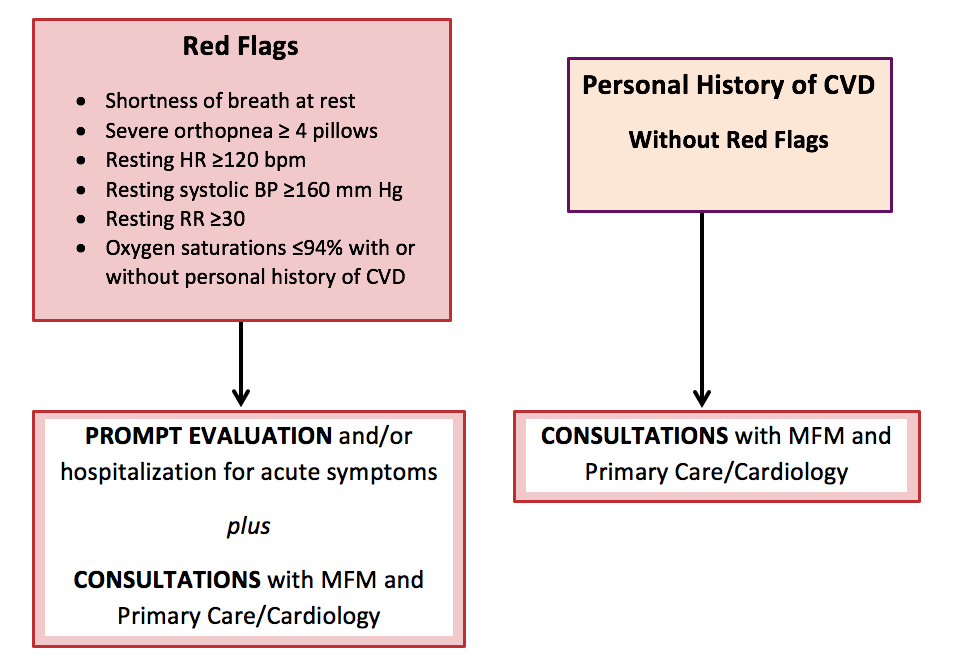 [Speaker Notes: TALKING POINTS, Updated 8/16/17

The goal of the algorithm is to assist providers in distinguishing between signs and symptoms of cardiac disease and those of normal pregnancy and to guide clinicians in the triage of further cardiac evaluation, appropriate referrals and follow-up of pregnant and postpartum women who may have cardiovascular disease. Drawing from the literature and analysis of cardiovascular deaths reviewed in the California Pregnancy-Associated Mortality Review (CA-PAMR), the authors created this algorithm based on risk factors, symptoms, vital sign abnormalities, and physical examination findings commonly identified in women who die of various types of cardiovascular disease. 


The most severe symptoms and vital sign abnormalities are labeled as “Red Flags” and include shortness of breath at rest, severe orthopnea necessitating sleeping upright with 4 or more pillows, resting heart rate > 120 beats per minute, resting systolic blood pressure > 160 mm Hg, resting respiratory rate of > 30 breaths per minute and an oxygen saturation < 94%. The presence of Red Flags OR a personal history of cardiovascular disease in pregnant or postpartum women should lead clinicians to conduct a prompt evaluation and seek consultations with specialists in maternal fetal medicine, primary care, or cardiology. If other less severe symptoms and vital sign abnormalities are identified, then risk factors and physical examination findings may need to be combined to stratify the women who require further work-up or routine follow-up.]
cardiovascular disease assessment in pregnant and postpartum women
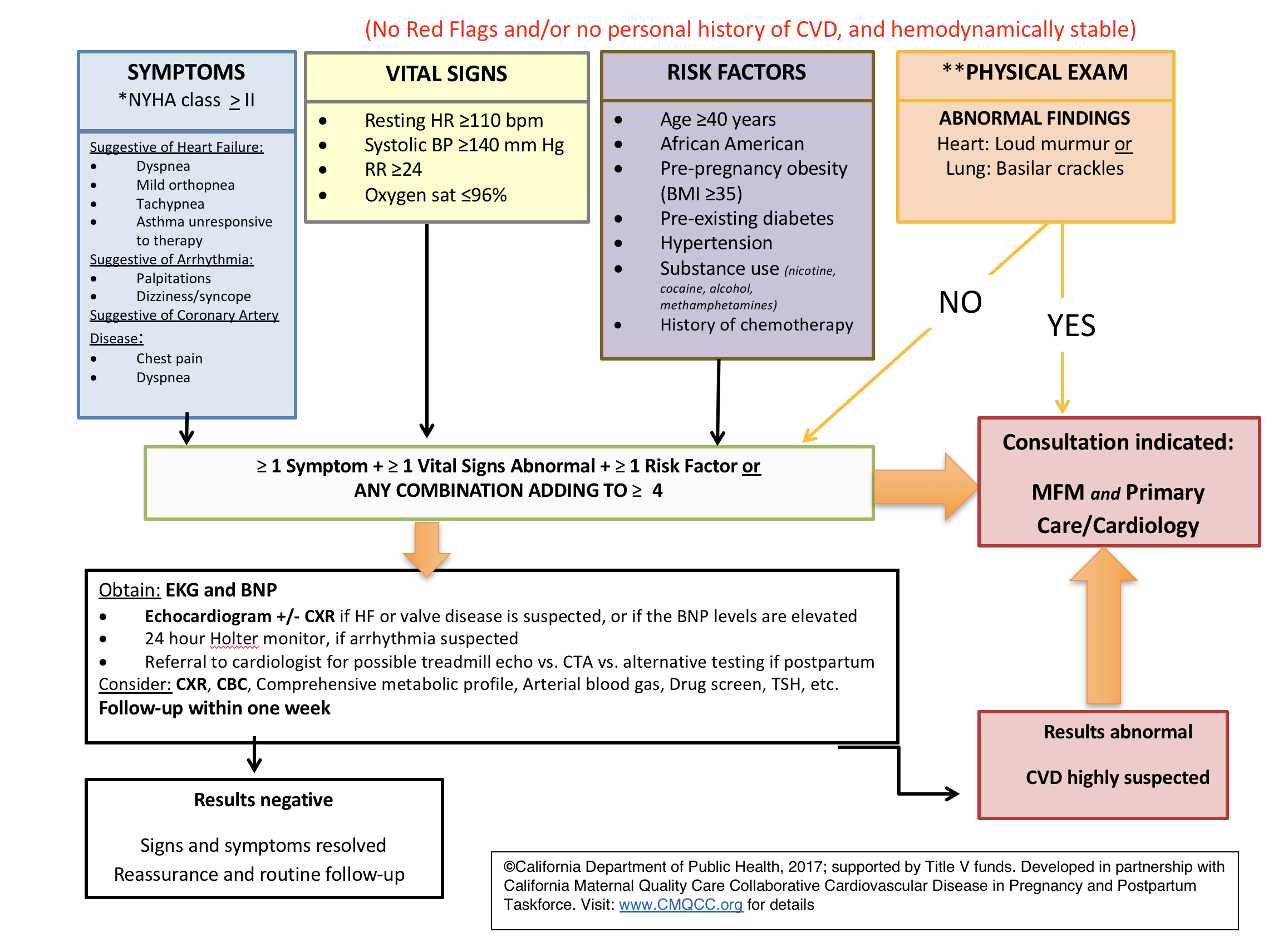 [Speaker Notes: TALKING POINTS

We recommend this slide also be printed and distributed as a one page handout.

Further testing should include electrocardiogram (EKG) and B-type natriuretic peptide (BNP). Arrhythmia monitor, echocardiogram, chest X-ray, complete blood count, comprehensive metabolic panel, arterial blood gas, assessment of thyroid stimulating hormone levels, and drug screen may also be considered. BNP is a readily available test that may help identify asymptomatic women with left ventricular dysfunction and assist in triaging pregnant or postpartum women presenting with symptoms.  BNP is a neurohormone secreted predominantly by the cardiac ventricles in response to volume or pressure overload. A BNP level of <100 pg/mL is considered normal and the half-life is 20 minutes. Its use has been validated in the diagnosis of systolic and diastolic heart failure. BNP levels in pregnancy remain within normal range despite significant volume overload in pregnancy, and the levels are higher in pathologic conditions. An elevated BNP level should trigger an echocardiogram to evaluate cardiac function. Serial measurements of BNP in pregnant women with dilated cardiomyopathy are shown to be predictive of adverse cardiovascular outcomes. 

Risk Factors include
Age >40 years
African American
Obesity (BMI >35)
Diabetes
Hypertension
Substance abuse (nicotine, cocaine, alcohol, methamphetamines)
History of chemotherapy
 
 Abbreviations used in the Algorithm:
CVD: Cardiovascular
HR: Heart rate
BP: Blood pressure
RR: Respiration rate
Oxygen sat: Oxygen saturation
BMI: Body mass index
MFM: Maternal-fetal medicine physician
BNP: B-Natriuretic peptide
EKG: Electrocardiogram (also known as ECG)
CXR: Chest X-ray
HF: Heart failure
CTA: Computed tomography angiography
CBC: Complete blood count
TSH: Thyroid stimulating hormone]
B Type Natriuretic Peptide (BNP)
Neurohormone  secreted by the cardiac ventricles in response to ventricular volume expansion and pressure overload
End-diastolic
Volume & Pressure
End-diastolic
volume & pressure
in ventricles
A
Pro-BNP
BNP
Relaxes vascular smooth muscle
Inhibits renin-angiotensin-aldosterone system
Increases natriuresis and diuresis
Image Credit: Afshan Hameed, MD. Used with permission
[Speaker Notes: TALKING POINTS, Updated 9/28/17

What is BNP?
 B-type natriuretic peptide is a neurohormone specifically secreted from the cardiac ventricles in response to ventricular volume expansion and pressure overload.  

BNP acts as the body’s defense against volume overload by virtue of its vasodilatory and renin-angiotensin- aldosterone system inhibitory properties that lead to natriuresis and diuresis. 
Normal levels: BNP level of <100 pg/mL is considered normal and the half life is 20 minutes. 
Variations in BNP levels: Women tend to have higher level of BNP when compared to men and levels are also elevated in patients with renal insufficiency/failure. On the other hand, obesity is associated with lower plasma BNP in comparison to non-obese population 

BNP is a simple, readily available, relatively inexpensive test that may assist clinicians in triaging patients who present with symptoms for further diagnostic testing. This test can be of particular value for obstetricians as most women exhibit some degree of fatigue, shortness of breath, palpitation and/or swelling during pregnancy. Adding BNP to routine evaluation of cases with symptoms out of proportion to pregnancy or to those patients presenting with symptoms suggestive of cardiac disease may reduce potential morbidity.]
BNP in Pregnancy
Pregnancy is a state of physiologic volume overload

LV wall mass and the diastolic dimensions increase
Lev-Sagie A, Bar-Oz B, Salpeter L, Hochner-Celnikier D, Arad I and Nir A. Plasma Concentrations of N-Terminal Pro-B-Type Natriuretic Peptide in Pregnant Women near Labor and during Early Puerperium.  Clinical Chemistry. October 2005; 51 (10):1909-10.
Katz R, Karliner JS, Resnik R. Effects of a natural volume overload state (pregnancy) on left ventricular performance in normal human subjects. Circulation. 1978;58(3 Pt 1):434-41.
[Speaker Notes: TALKING POINTS, Updated 9/28/17

Pregnancy: 	
Pregnancy is a state of physiologic volume overload. Despite an increase in the left ventricular wall mass and end-diastolic dimensions during normal pregnancy, BNP levels remain stable throughout the gestation and postpartum period. In a longitudinal study of plasma BNP levels during pregnancy, when compared to non-pregnant, age-matched controls, the median level of BNP was noted to be 19 pg/mL during pregnancy vs. 10 pg/mL in the non-pregnant state.13 BNP levels stay well within normal range during an uncomplicated pregnancy; however, significant elevations are seen in patients with hypertensive disorders including preeclampsia.14
 
Preexisting heart disease: In pregnant women with preexisting dilated cardiomyopathy, serial measurements of NT-proBNP (N-terminal pro-BNP) are shown to be predictive of adverse cardiovascular outcomes.3 In another study of 66 women with cardiac symptoms, all women who remained event free during pregnancy had BNP < 100 pg/mL.15
 
Pregnant women with cardiac symptoms: BNP may play an important role in evaluation of pregnant women presenting with shortness of breath to determine both systolic and diastolic left ventricular dysfunction. BNP levels correlate with elevated left ventricular filling pressures in symptomatic pregnant women.16 

Sources:  
Lev-Sagie A, Bar-Oz B, Salpeter L, Hochner-Celnikier D, Arad I and Nir A. Plasma Concentrations of N-Terminal Pro-B-Type Natriuretic Peptide in Pregnant Women near Labor and during Early Puerperium.  Clinical Chemistry. October 2005; 51 (10):1909-10.

Katz R, Karliner JS, Resnik R. Effects of a natural volume overload state (pregnancy) on left ventricular performance in normal human subjects. Circulation. 1978;58(3 Pt 1):434-41.]
BNP Levels in Normal Pregnancy
Median longitudinal BNP in 72 healthy pregnancies: 
1st trimester:  19.5 pg/mL
2nd trimester: 18.0 pg/mL
3rd trimester: 26.5 pg/mL
Postpartum:  18.5 pg/mL
No statistically significant difference was noted in  BNP levels throughout pregnancy and postpartum

There is a statistically significant difference (p <0.001) in BNP levels between non-pregnant 15+9 pg/ml and normal healthy pregnant women 26+21 pg/ml
Hameed AB, Chan K, Ghamsary M, Elkayam U. Longitudinal changes in the B-type natriuretic peptide levels in normal pregnancy and postpartum. Clinical Cardiology. Aug 2009;32(8):E60-62.
[Speaker Notes: TALKING POINTS, Updated 9/28/17


The median BNP values followed longitudinally in normal healthy pregnancies are :	
1st trimester: 19.5 pg/mL;  2nd trimester: 18 pg/mL;  3rd trimester: 26.5 pg/mL;  Postpartum:  18.5 pg/mL
There was no statistically significant difference in  BNP levels throughout pregnancy and the postpartum period.  This was true when all patients were analyzed as well as when only those patients with sequential data were analyzed.
There was a however, a statistically significant difference in BNP levels between non-pregnant and normal healthy pregnant women overall.

In general, a BNP value of > 100 pg/mL is diagnostic of HF with a sensitivity and specificity of 90% and 76% respectively. In contrast, a BNP level of < 50 pg/mL has a negative predictive value of 96% in excluding heart failure. BNP has a higher predictive value than other diagnostic tests, i.e., cardiomegaly on chest x-ray, or clinical evaluation including history of HF and rales on physical examination. 

Hameed AB, Chan K, Ghamsary M, Elkayam U. Longitudinal changes in the B-type natriuretic peptide levels in normal pregnancy and postpartum. Clinical Cardiology. Aug 2009;32(8):E60-62.]
Clinical Uses of BNP in Pregnancy
Diagnosis of heart failure
In pregnant women with dilated CMP, higher BNP predicts adverse cardiovascular outcomes

Asymptomatic left ventricular function
Useful to evaluate shortness of breath 

Predictor of cardiovascular outcome
In pregnant women with congenital heart disease, higher BNP levels are associated with poor outcomes
Blatt A, Svirski R, Morawsky G, et al. Short and long-term outcome of pregnant women with preexisting dilated cardiomypathy: An NTproBNP and echocardiography-guided study. The Israel Medical Association journal : IMAJ. Oct 2010;12(10):613-616.
Tanous D, Siu SC, Mason J, et al. B-type natriuretic peptide in pregnant women with heart disease. J Am Coll Cardiol. Oct 5 2010;56(15):1247-1253.
Kansal M, Hibbard JU, Briller J. Diastolic function in pregnant patients with cardiac symptoms. Hypertens Pregnancy. 2012;31(3):367-374.
[Speaker Notes: TALKING POINTS, Updated 9/28/17

Diagnosis of Heart Failure (HF):
BNP levels are used routinely in the emergency room for the diagnosis of heart failure and play a key role in establishing etiology of dyspnea (cardiac vs. pulmonary) in patients presenting with acute shortness of breath 

In general, a BNP value of > 100 pg/mL is diagnostic of HF with a sensitivity and specificity of 90% and 76% respectively. In contrast, a BNP level of < 50 pg/mL has a negative predictive value of 96% in excluding heart failure. BNP has a higher predictive value than other diagnostic tests, i.e., cardiomegaly on chest x-ray, or clinical evaluation including history of HF and rales on physical examination. 

In a prospective randomized controlled trial, 452 subjects who presented to the emergency room with acute shortness of breath were either assigned BNP bedside assay or received standard clinical assessment. The use of BNP reduced the need for hospitalization, intensive care admission, and time to discharge along with the total cost of in-hospital treatment. 

Asymptomatic Left Ventricular Dysfunction:
BNP has been shown to detect asymptomatic left ventricular dysfunction with sensitivity of 88% and specificity of 67% when BNP level of 50 pg/mL is used as a cutoff; it may be used as an initial low-cost modality to identify asymptomatic high risk individuals who would need further diagnostic testing. 

Predictor of Adverse Cardiovascular Outcomes: 
BNP (>50 pg/mL) has been shown to be the strongest predictor of serious adverse cardiovascular outcomes in older individuals with preserved left ventricular systolic function. BNP level is generally increased in diastolic left ventricular dysfunction and correlates directly with left ventricular hypertrophy

Blatt A, Svirski R, Morawsky G, et al. Short and long-term outcome of pregnant women with preexisting dilated cardiomypathy: An NTproBNP and echocardiography-guided study. The Israel Medical Association journal : IMAJ. Oct 2010;12(10):613-616.
Tanous D, Siu SC, Mason J, et al. B-type natriuretic peptide in pregnant women with heart disease. J Am Coll Cardiol. Oct 5 2010;56(15):1247-1253.
Kansal M, Hibbard JU, Briller J. Diastolic function in pregnant patients with cardiac symptoms. Hypertens Pregnancy. 2012;31(3):367-374.]
Key Clinical Pearls
First presentation of cardiovascular disease may be during pregnancy or early postpartum. 
The highest risk period for CVD worsening is between 24-28 weeks or postpartum.
CVD symptoms or vital sign abnormalities should not be ignored in pregnant/postpartum women.
New onset or persistent asthma may be a sign of heart failure.
Bilateral infiltrates on chest x-ray may be due to heart failure rather than pneumonia.
Hameed AB, Morton CH, and A Moore. Improving Health Care Response to Cardiovascular Disease in Pregnancy and Postpartum Developed under contract #11-10006 with the California Department of Public Health, Maternal, Child and Adolescent Health Division. Published by the California Department of Public Health, 2017.
[Speaker Notes: TALKING POINTS, Updated 8/16/17


No additional talking points


Hameed AB, Morton CH, and A Moore. Improving Health Care Response to Cardiovascular Disease in Pregnancy and Postpartum Developed under contract #11-10006 with the California Department of Public Health, Maternal, Child and Adolescent Health Division. Published by the California Department of Public Health, 2017.]
Key Clinical Pearls (continued)
Pregnancy or postpartum women with significant risk factors should be counseled regarding future CVD risk.

Women with known CVD should receive pre- & inter-conception counseling by an experienced perinatologist and cardiologist.

Contraception choices should be tailored to the individual.

Provider and patient education is essential.

High index of suspicion, early diagnosis, appropriate referrals and follow up are the key elements to a successful outcome.
Hameed AB, Morton CH, and A Moore. Improving Health Care Response to Cardiovascular Disease in Pregnancy and Postpartum Developed under contract #11-10006 with the California Department of Public Health, Maternal, Child an Adolescent Health Division. Published by the California Department of Public Health, 2017.
[Speaker Notes: TALKING POINTS, Updated 8/16/17


No additional talking points]
Postpartum Presentations (Emergency Department [ED], Primary Care Provider [PCP], or Obstetric [OB] Setting)
Postpartum Presentations to the ED, PCP or OB Provider
Symptoms of cardiac disease may be falsely attributed to the common symptoms in a normal pregnancy (i.e., shortness of breath, fatigue).  

Preexisting cardiovascular disease and/or new onset peripartum cardiomyopathy may initially present during pregnancy or in the post-partum period.
Hameed AB, Morton CH, and A Moore. Improving Health Care Response to Cardiovascular Disease in Pregnancy and Postpartum Developed under contract #11-10006 with the California Department of Public Health, Maternal, Child and Adolescent Health Division. Published by the California Department of Public Health, 2017.
[Speaker Notes: TALKING POINTS, Updated 8/16/17

No additional talking points]
Postpartum Presentations to the ED, PCP or OB Provider
When a woman presents in the postpartum period with complaints of shortness of breath, ask if she has experienced:
Worsened level of exercise tolerance
Difficulty performing activities of daily living; Unexpected fatigue
Symptoms that are deteriorating, especially chest pain, palpitations, or dizziness
New onset of cough or wheezing
Leg edema and if it is improving or deteriorating
Inability to lay flat; if this is a change; how many pillows she uses to sleep
Failure to lose weight or unusual weight gain, and how much
A history of cardiac or pulmonary conditions
A history of substance abuse and/or cigarette use
Or has been seen by other providers or in other Emergency Departments since giving birth.
[Speaker Notes: TALKING POINTS, Updated 8/16/17


No additional talking points

Hameed AB, Morton CH, and A Moore. Improving Health Care Response to Cardiovascular Disease in Pregnancy and Postpartum Developed under contract #11-10006 with the California Department of Public Health, Maternal, Child and Adolescent Health Division. Published by the California Department of Public Health, 2017.]
Postpartum Presentations to the ED, PCP or OB Provider
Key Points (1)
Symptoms related to physiologic changes of pregnancy should be improving in the postpartum period.
Any visits to Emergency Department for dyspnea should raise suspicion for cardiovascular disease.
Women of childbearing age should be questioned about recent pregnancies, in addition to their last menstrual period (LMP).
Postpartum dyspnea or new onset cough is concerning for cardiovascular disease.
[Speaker Notes: TALKING POINTS, Updated 8/16/17

No additional talking points

Hameed AB, Morton CH, and A Moore. Improving Health Care Response to Cardiovascular Disease in Pregnancy and Postpartum Developed under contract #11-10006 with the California Department of Public Health, Maternal, Child and Adolescent Health Division. Published by the California Department of Public Health, 2017.]
Postpartum Presentations to the ED, PCP or OB Provider
Key Points (2)
New onset asthma is rare in adults.
Bilateral crackles on lung examination are most likely associated with Congestive Heart Failure (CHF).
Improvement of dyspnea with bronchodilators does not confirm the diagnosis of asthma, as CHF may also improve with bronchodilators. Likewise, a lack of response to bronchodilators should prompt the entertainment of a diagnosis other than asthma.
[Speaker Notes: TALKING POINTS, Updated 8/16/17


No additional talking points

Hameed AB, Morton CH, and A Moore. Improving Health Care Response to Cardiovascular Disease in Pregnancy and Postpartum Developed under contract #11-10006 with the California Department of Public Health, Maternal, Child and Adolescent Health Division. Published by the California Department of Public Health, 2017.]
Racial Disparities in CVD
Racial Disparities in CVDClinical Implications
Maternal mortality is associated with the widest and most persistent disparity (inequality) in all of U.S. public health.*
African-American women have a three-to-four fold greater risk of dying than women of other racial-ethnic groups.*  
The CVD-pregnancy-related mortality rate for African-American women was more than eight times higher than the mortality rate for White women.^
*Creanga AA, Berg CJ, Syverson C, Seed K, Bruce FC, Callaghan WM. Pregnancy-related mortality in the United States, 2006-2010. Obstetrics and Gynecology. 2015;125:5-12.
^Hameed A, Lawton E, McCain C, et al. Pregnancy-Related Cardiovascular Deaths in California: Beyond Peripartum Cardiomyopathy. American Journal of Obstetrics and Gynecology. 2015; DOI: 10.1016/j.ajog.2015.05.008.
[Speaker Notes: TALKING POINTS, Updated 8/16/17


No additional talking points


Sources:
Creanga AA, Berg CJ, Syverson C, Seed K, Bruce FC, Callaghan WM. Pregnancy-related mortality in the United States, 2006-2010. Obstetrics and Gynecology. 2015;125:5-12.

Hameed A, Lawton E, McCain C, et al. Pregnancy-Related Cardiovascular Deaths in California: Beyond Peripartum Cardiomyopathy. American Journal of Obstetrics and Gynecology. 2015; DOI: 10.1016/j.ajog.2015.05.008.]
Racial Disparities in CVDClinical Implications
Comorbidities with CVD
Hypertensive disorders of pregnancy are more prevalent among African-American women.*^
Hypertensive disorders are correlated with all types of CVD.* 
African-American women have lower frequency of prenatal care visits and seek care later in pregnancy than non-African-American women.^
*Creanga AA, Bateman BT, Kuklina EV, Callaghan WM. Racial and ethnic disparities in severe maternal morbidity: A multistate analysis, 2008-2010. American Journal of Obstetrics and Gynecology. May 2014;210(5):435 e431-438.
^Harper M, Dugan E, Espeland M, Martinez-Borges A, McQuellon C. Why African-American women are at greater risk for pregnancy-related death. Annals of Epidemiology. Mar 2007;17(3):180-185
[Speaker Notes: TALKING POINTS, Updated 8/16/17

No additional talking points

Sources:

Creanga AA, Bateman BT, Kuklina EV, Callaghan WM. Racial and ethnic disparities in severe maternal morbidity: A multistate analysis, 2008-2010. American Journal of Obstetrics and Gynecology. May 2014;210(5):435 e431-438.

Harper M, Dugan E, Espeland M, Martinez-Borges A, McQuellon C. Why African-American women are at greater risk for pregnancy-related death. Annals of Epidemiology. Mar 2007;17(3):180-185]
Racial Disparities in CVDClinical Implications
Listen to women. Take patient complaints seriously, and maintain a high index of suspicion for CVD especially in ALL African-American women.
Any co-morbidity should further heighten the clinical index of suspicion.
African-American women with chronic or gestational hypertension, high BMI (>35) who present with symptoms suggestive of CVD or vital signs indicated in the CVD Assessment Algorithm should be evaluated carefully and thoroughly for potential CVD.
Hameed AB, Morton CH, and A Moore. Improving Health Care Response to Cardiovascular Disease in Pregnancy and Postpartum Developed under contract #11-10006 with the California Department of Public Health, Maternal, Child an Adolescent Health Division. Published by the California Department of Public Health, 2017.
[Speaker Notes: TALKING POINTS, Updated 8/16/17

No additional talking points

Hameed AB, Morton CH, and A Moore. Improving Health Care Response to Cardiovascular Disease in Pregnancy and Postpartum Developed under contract #11-10006 with the California Department of Public Health, Maternal, Child and Adolescent Health Division. Published by the California Department of Public Health, 2017.]
Guidelines for Adults with Heart Disease
OB Providers Adult Valvular Disease Guidelines
Preconception Evaluation and Intrapartum Monitoring
Prior to pregnancy all patients with known or suspected valve disease should be evaluated by a cardiologist with expertise in managing patients with valvular heart disease during pregnancy, who can provide pre-pregnancy counseling.
Transthoracic echo (TTE) is recommended in the evaluation of all women with known or suspected valvular heart disease as part of pre-pregnancy counseling.
Exercise testing is reasonable prior to pregnancy in patients with severe valve disease.
Hameed AB, Morton CH, and A Moore. Improving Health Care Response to Cardiovascular Disease in Pregnancy and Postpartum Developed under contract #11-10006 with the California Department of Public Health, Maternal, Child and Adolescent Health Division. Published by the California Department of Public Health, 2017.
[Speaker Notes: TALKING POINTS, Updated 8/16/17

No additional talking points

Hameed AB, Morton CH, and A Moore. Improving Health Care Response to Cardiovascular Disease in Pregnancy and Postpartum Developed under contract #11-10006 with the California Department of Public Health, Maternal, Child and Adolescent Health Division. Published by the California Department of Public Health, 2017.]
OB Providers Adult Valvular Disease Guidelines
Preconception Evaluation and Intrapartum Monitoring:
Symptomatic severe valve disease should be treated prior to pregnancy.
Asymptomatic valve disease should be monitored by a cardiologist and may require additional testing during pregnancy.
Pregnant patients with severe valve stenosis or regurgitation should be monitored in a tertiary care center with a dedicated heart team with expertise in the management of high-risk cardiac patients during pregnancy. 
Use of ace inhibitors and angiotensin receptor blockers is contraindicated in pregnant and breastfeeding patients, however the use of beta blockers, diuretics and maybe reasonable for symptomatic relief.
Hameed AB, Morton CH, and A Moore. Improving Health Care Response to Cardiovascular Disease in Pregnancy and Postpartum Developed under contract #11-10006 with the California Department of Public Health, Maternal, Child and Adolescent Health Division. Published by the California Department of Public Health, 2017.
[Speaker Notes: TALKING POINTS, Updated 8/16/17

No additional talking points

Hameed AB, Morton CH, and A Moore. Improving Health Care Response to Cardiovascular Disease in Pregnancy and Postpartum Developed under contract #11-10006 with the California Department of Public Health, Maternal, Child and Adolescent Health Division. Published by the California Department of Public Health, 2017.]
OB ProvidersAdult Congenital Heart Disease Guidelines (ACHD)
Patients with ACHD should consult with an ACHD expert before pregnancy to develop a plan for management of labor and postpartum.

Pre-pregnancy counseling is recommended for women receiving chronic anticoagulation with warfarin.

Estrogen-containing oral contraceptives are not recommended for ACHD patients at risk of thromboembolism.

Patients with intra-cardiac right to left shunt should have fastidious care of IV lines to avoid air embolus.

Fetal echocardiography is recommended between 18 and 20 weeks in women with personal history of congenital heart disease.
[Speaker Notes: TALKING POINTS, Updated 8/16/17

No additional talking points

Hameed AB, Morton CH, and A Moore. Improving Health Care Response to Cardiovascular Disease in Pregnancy and Postpartum Developed under contract #11-10006 with the California Department of Public Health, Maternal, Child and Adolescent Health Division. Published by the California Department of Public Health, 2017.]
OB ProvidersAdult Congenital Heart Disease Resources for Care
Adolescents with congenital heart disease (CHD) should have a coordinated, collaborative and comprehensive healthcare transition to adult cardiac specialists with services similar to the level of care they received as children.

All adult congenital heart disease (ACHD) care providers and facilities where ACHD patients receive care should be in contact with a regional ACHD center of excellence.
[Speaker Notes: TALKING POINTS, Updated 8/16/17

No additional talking points

Hameed AB, Morton CH, and A Moore. Improving Health Care Response to Cardiovascular Disease in Pregnancy and Postpartum Developed under contract #11-10006 with the California Department of Public Health, Maternal, Child and Adolescent Health Division. Published by the California Department of Public Health, 2017.]
Guide to Cardiovascular Disease Medications for Pregnant and Breastfeeding Women
As with any medication in pregnancy, a careful assessment of fetal risk to maternal benefit should be undertaken in regards to cardiovascular medications. 

The Toolkit includes a short review of the physiology, indications and possible adverse effects of cardiovascular medications in pregnancy.
[Speaker Notes: TALKING POINTS, Updated 8/16/17

No additional talking points

Hameed AB, Morton CH, and A Moore. Improving Health Care Response to Cardiovascular Disease in Pregnancy and Postpartum Developed under contract #11-10006 with the California Department of Public Health, Maternal, Child and Adolescent Health Division. Published by the California Department of Public Health, 2017.]
Guide to Contraception Information for Women with Cardiovascular Disease
Patients with cardiovascular disease including hypertension, congenital heart defects, arrhythmia and heart failure should be educated about contraceptive choices to improve overall health and prevent unwanted pregnancy.
Non-hormonal methods are the preferred contraception in patients with cardiovascular disease, given the minimal risk of thromboembolism with their use. 
Hormonal methods containing estrogen products and depot medroxy-progesterone acetate injection should be used with caution in patients who have multiple risk factors or a history of cardiovascular disease.
[Speaker Notes: TALKING POINTS, Updated 8/16/17

No additional talking points

Hameed AB, Morton CH, and A Moore. Improving Health Care Response to Cardiovascular Disease in Pregnancy and Postpartum Developed under contract #11-10006 with the California Department of Public Health, Maternal, Child and Adolescent Health Division. Published by the California Department of Public Health, 2017.]
Lifetime Risks of Heart Disease After Pregnancy Complications
Pregnancy complications increase heart disease (CVD) risk:
Gestational hypertension, preeclampsia and HELLP syndrome 
Gestational diabetes
Preterm birth.
Women are often unaware of their CVD risk but are enthusiastic to learn more.

Hypertension and diabetes in pregnancy = wake-up call for women and families.

Future CVD risk can be reduced by 4-13% with healthy lifestyle changes.
[Speaker Notes: TALKING POINTS, Updated 8/16/17

No additional talking points

Hameed AB, Morton CH, and A Moore. Improving Health Care Response to Cardiovascular Disease in Pregnancy and Postpartum Developed under contract #11-10006 with the California Department of Public Health, Maternal, Child and Adolescent Health Division. Published by the California Department of Public Health, 2017.]
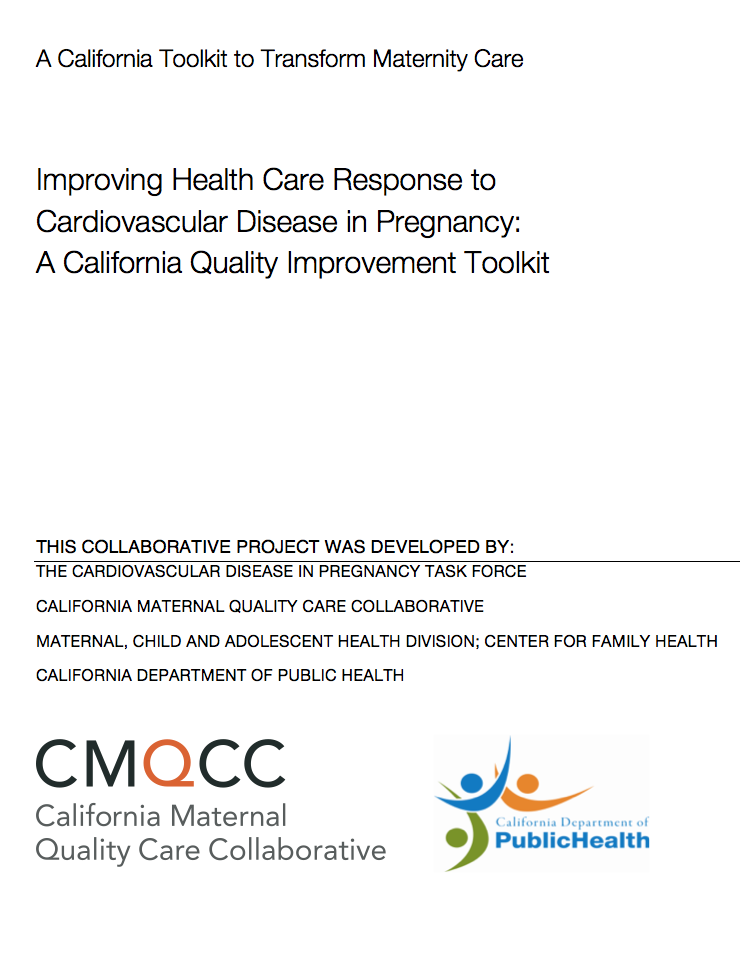 For More Information and to Download the Toolkit
Visit 
www.cmqcc.org
https://www.cdph.ca.gov
Contact:info@cmqcc.org
[Speaker Notes: TALKING POINTS, Updated 6/1/15]
References Cited (in order of presentation - 1)
Hameed A, Lawton E, McCain CL, et al. Pregnancy-Related Cardiovascular Deaths in California: Beyond Peripartum Cardiomyopathy. American Journal of Obstetrics and Gynecology 2015; DOI: 10.1016/j.ajog.2015.05.008 
Gunderson EP, Croen LA, Chiang V, Yoshida CK, Walton D and Go AS. Epidemiology of peripartum cardiomyopathy: incidence, predictors, and outcomes. Obstetrics and Gynecology. 2011;118:583-91.
Lev-Sagie A, Bar-Oz B, Salpeter L, Hochner-Celnikier D, Arad I and Nir A. Plasma Concentrations of N-Terminal Pro-B-Type Natriuretic Peptide in Pregnant Women near Labor and during Early Puerperium.  Clinical Chemistry. October 2005; 51 (10):1909-10.
Katz R, Karliner JS, Resnik R. Effects of a natural volume overload state (pregnancy) on left ventricular performance in normal human subjects. Circulation. 1978;58(3 Pt 1):434-41.
Hameed, AB, Morton, CH and A Moore. Improving Health Care Response to Cardiovascular Disease in Pregnancy and Postpartum Developed under contract #11-10006 with the California Department of Public Health, Maternal, Child and Adolescent Health Division. Published by the California Department of Public Health, 2017. 
Hameed AB, Chan K, Ghamsary M, Elkayam U. Longitudinal changes in the B-type natriuretic peptide levels in normal pregnancy and postpartum. Clinical Cardiology. Aug 2009;32(8):E60-62.
Blatt A, Svirski R, Morawsky G, et al. Short and long-term outcome of pregnant women with preexisting dilated cardiomypathy: An NTproBNP and echocardiography-guided study. The Israel Medical Association journal : IMAJ. Oct 2010;12(10):613-616.
Tanous D, Siu SC, Mason J, et al. B-type natriuretic peptide in pregnant women with heart disease. J Am Coll Cardiol. Oct 5 2010;56(15):1247-1253.
References Cited (in order of presentation - 2)
Kansal M, Hibbard JU, Briller J. Diastolic function in pregnant patients with cardiac symptoms. Hypertens Pregnancy. 2012;31(3):367-374.
Berks D, Hoedjes M, Raat H, Duvekot JJ, Steegers EA and Habbema JD. Risk of cardiovascular disease after pre-eclampsia and the effect of lifestyle interventions: A literature-based study. British Journal of Obstetrics and Gynaecology. 2013;120:924-31. 
Creanga AA, Berg CJ, Syverson C, Seed K, Bruce FC, Callaghan WM. Pregnancy-related mortality in the United States, 2006-2010. Obstetrics and Gynecology. 2015;125:5-12.
Creanga AA, Bateman BT, Kuklina EV, Callaghan WM. Racial and ethnic disparities in severe maternal morbidity: A multistate analysis, 2008-2010. American Journal of Obstetrics and Gynecology. May 2014;210(5):435 e431-438.
Harper M, Dugan E, Espeland M, Martinez-Borges A, McQuellon C. Why African-American women are at greater risk for pregnancy-related death. Annals of Epidemiology. Mar 2007;17(3):180-185